Writing and Submitting Your NNLM Proposal for Region 1 Grants
Part 2: Set…
September 27, 2022
Tony Nguyen
Executive Director
Nancy Patterson
Outreach Librarian
[Speaker Notes: Nancy]
Agenda
2023-2024 Grant Opportunities
      * Data Science and Services
      * Health Information Outreach
      * Technology Improvement
Funding Process and Timeline
Pre-writing Nitty Gritty
Examples of Strong Proposal Sections 
Q&A
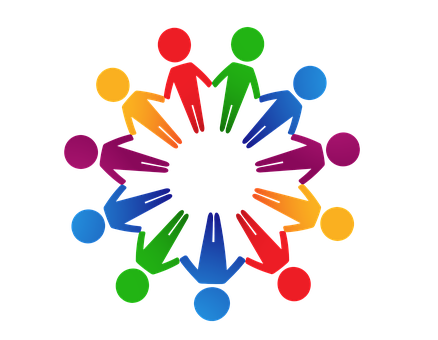 [Speaker Notes: Nancy
Handout: https://lor.nnlm.gov/op/op.Download_Share.php?documentid=4499]
Regions, Offices and Centers (ROC)
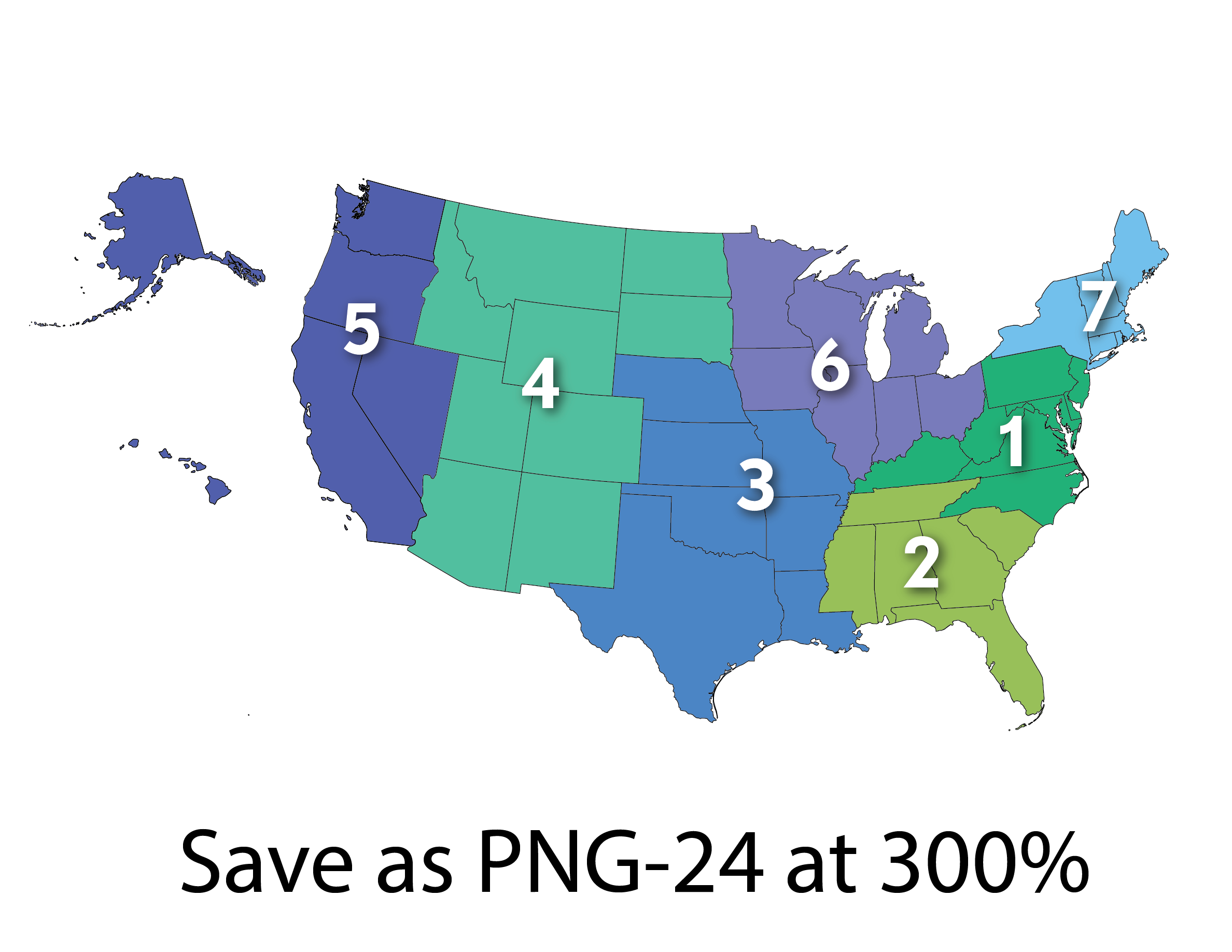 Regional Medical Libraries: 1-7

Offices:
Office of Engagement and Training (OET)
Public Health Coordination Office (PHCO)
Training Office (NTO)
Web Services Office (NWSO)

Centers:
National All of Us Program Center (NAPC)
Center for Data Services (NCDS)
Evaluation Center (NEC)
About Us: https://nnlm.gov/about/about-nnlm
[Speaker Notes: Nancy
https://allofus.nih.gov/]
NNLM Proposal Writing Toolkit
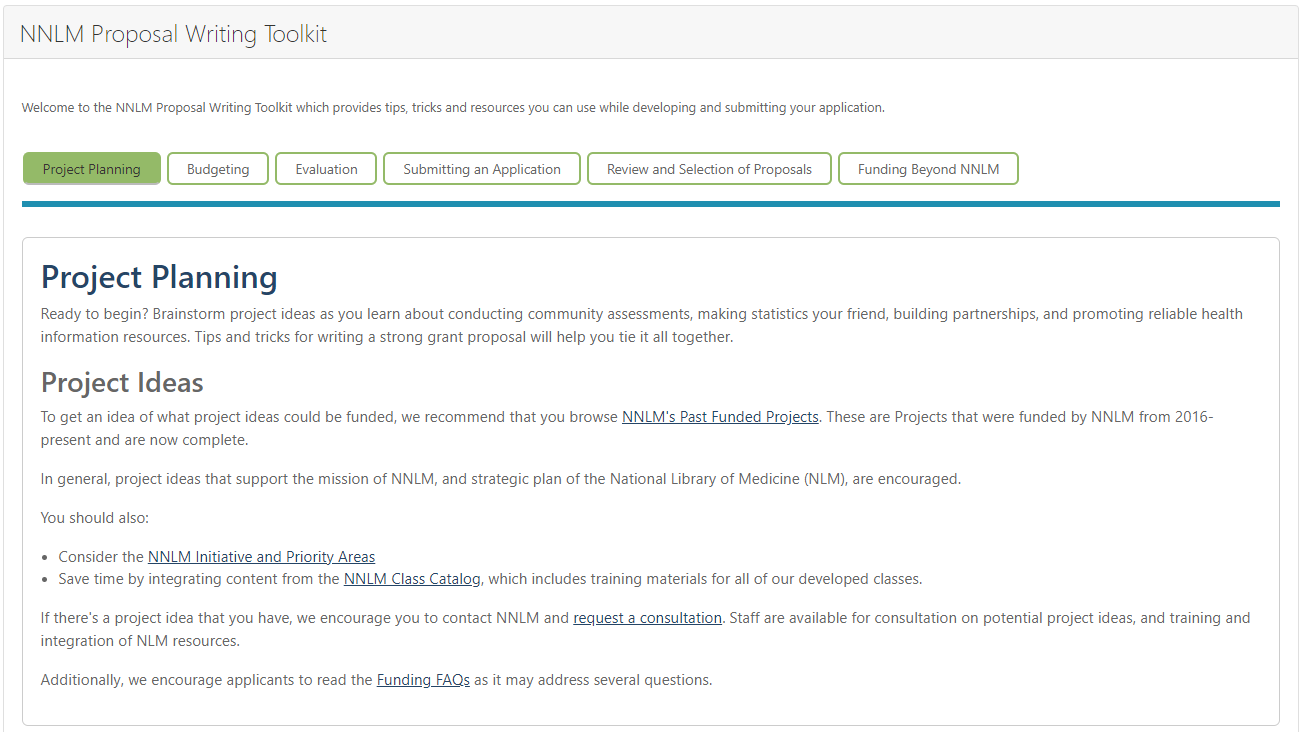 https://nnlm.gov/guides/nnlm-proposal-writing-toolkit
[Speaker Notes: Nancy]
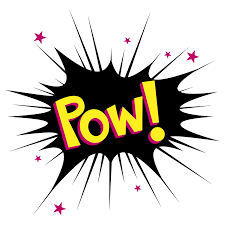 Grants for the 23-24 Cycle
Data Science and Services Project    - $30K (1)Health Information Outreach Project  - $30K (3)Technology Improvement Project       - $30K (1)
All projects awarded are cost-reimbursable to an institution, not an individual.
[Speaker Notes: Tony
Data:  The award’s primary aim is to focus on projects that stimulate innovations in biomedical knowledge collection, organization, and management or data science, information, or research services

Health Outreach: The purpose of the Health Information Outreach Award is to provide support for projects that improve health information literacy and increase the ability of patients, family members, students, and members of the public to find and use health information; or improve health professionals’ access to, awareness of, and skills for locating high-quality biomedical and health information.

Tech Improvement: The Purpose of the Technology Improvement Project Award is to deliver technology improvement and health and digital equity to underserved communities impacted by the digital divide via technology funding and online resource training.]
Data Science and Services
Focus on projects that stimulate innovations in biomedical knowledge collection, organization, and management or data science, information, or research services. 
Incorporate one or more of the following:
Increase awareness of and skills for locating high quality biomedical and health data information
Promote data literacy in health and science education
Increase data management skills and awareness
Encourage interdepartmental partnerships, including clinical and translational science research departments.
Recent & Past Projects Funded

Utilize AI to analyze health status and literacy of Chronic Kidney Disease patients to identify gaps in evidence-based care.
Develop a program to teach data literacy through an escape room.
Provide a training symposia covering topics related to research data management.
Develop a data catalog to improve research data discoverability
[Speaker Notes: Tony
Does anyone have a question about this RFA?
Consult with us in advance with your idea!]
Health Information Outreach
Support projects that: 
Improve health information literacy and increase the ability of patients, family members, students, and members of the public to find and use health information
Improve health professionals’ access to, awareness of, and skills for locating high-quality biomedical and health information. 
Focus on building partnerships to reach underserved populations in the region with health information outreach projects.
Recently Funded Projects
Design and implement training on the CDC’s updated guidance on PrEP with inclusive and affirming practices for treating LGBTQ+ patients
Determine the underlying causes for post-traumatic stress in college students & develop a curriculum utilizing the Trauma Symptom Checklist
Increase access to health and human services for patrons by installing telehealth booths in rural public libraries
Launch a “healthy garden to market” program for your youth to provide nutrition education, gardening and plant-based cooking skills,  and commerce at farmers markets.
[Speaker Notes: Tony
Does anyone have a question about this RFA?]
Technology Improvement
Deliver technology improvement and health and digital equity to underserved communities impacted by the digital divide via technology funding and online resource training.

Partnering with diverse organizations are encouraged to provide internet access across populations. 
Supports the purchase, installation, and upgrading of hardware or software 
Provides trainings to find, retrieve, evaluate, interpret, utilize, and share reliable online health information and understand related issues such as personal privacy online and the stewardship of health information.
Past Project Ideas
Enable experiential health sciences education and well-being through virtual reality Programming
Provide new computers to a community center in a medically underserved community to access online health information
Provide technology to a library following a natural disaster to allow the community to access health information and communicate with others
Provide technology to support in the development of a health and wellness podcast series for underserved population
[Speaker Notes: Tony
Does anyone have a question about this RFA?]
Consult with Us on Your Ideas!
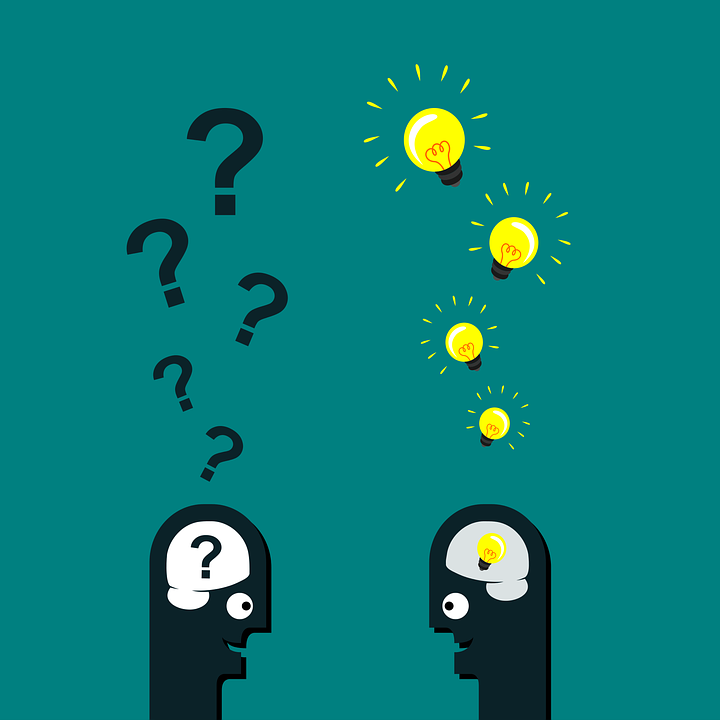 [Speaker Notes: Nancy]
Awards Process and Timeline
[Speaker Notes: Nancy - 
In February Academic Institutions may need to get IRB determination if awarded.]
Draft a Project Timeline
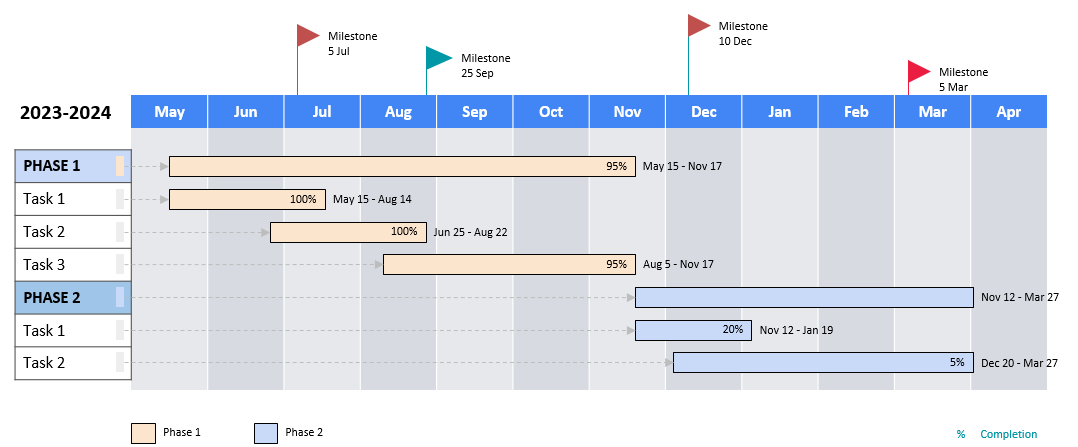 Evaluation Resources
https://nnlm.gov/nec/evaldesign
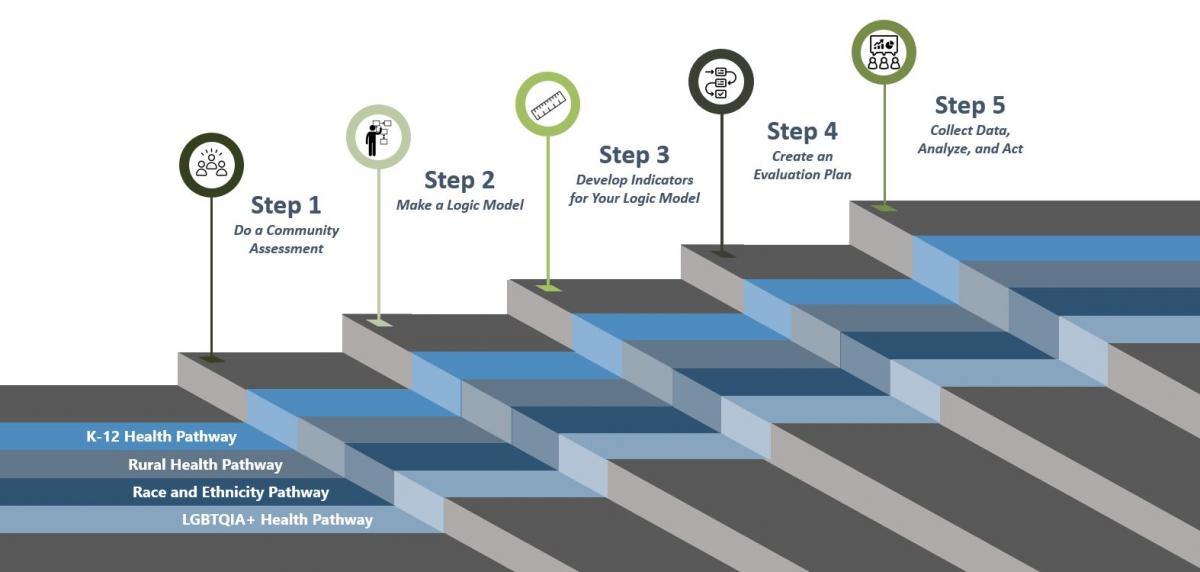 [Speaker Notes: Tony
Quick Intro - More detail next week
Covering SMART Goals and Logic Models]
Health Statistics
National Center for Health Data Statistics from the Centers for Disease Control (CDC)
Reports and Data Resources from the National Institute on Minority Health and Health Disparities
Census Data from the U.S. Census Bureau
State Health Facts from the Kaiser Family Foundation
City Health Dashboard from the Robert Wood Johnson Foundation 
County Health Rankings & Roadmaps from the Robert Wood Johnson Foundation
Rural Health Information Hub (RHIHUB), supported by the Health Resources and Services Administration (HRSA)
Local Departments of Health (Health, Public Health, Rural Health)
[Speaker Notes: Nancy
2-5 (based on time)]
County Health Rankings and Roadmaps
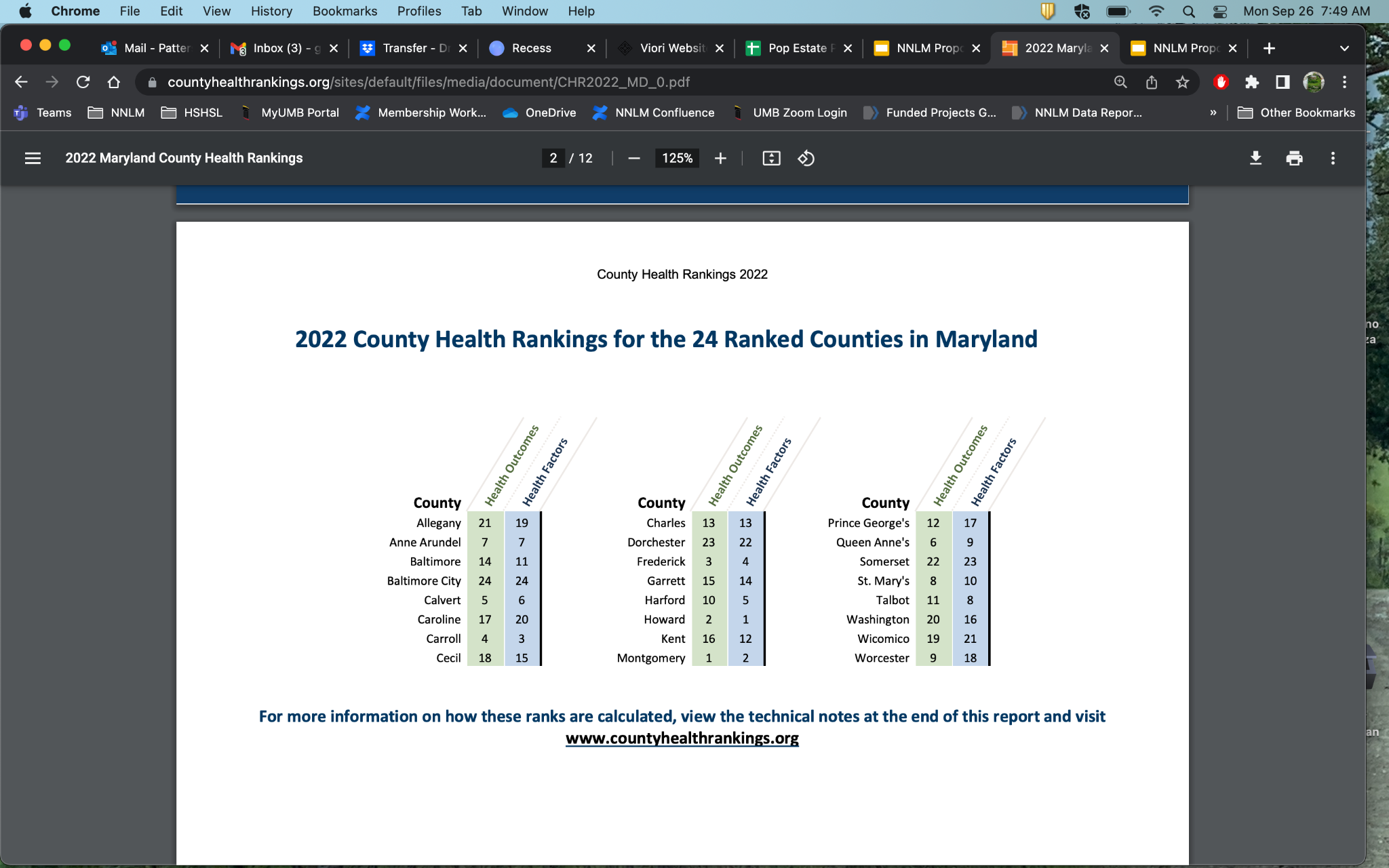 [Speaker Notes: Nancy]
County Health Rankings and Roadmaps 2
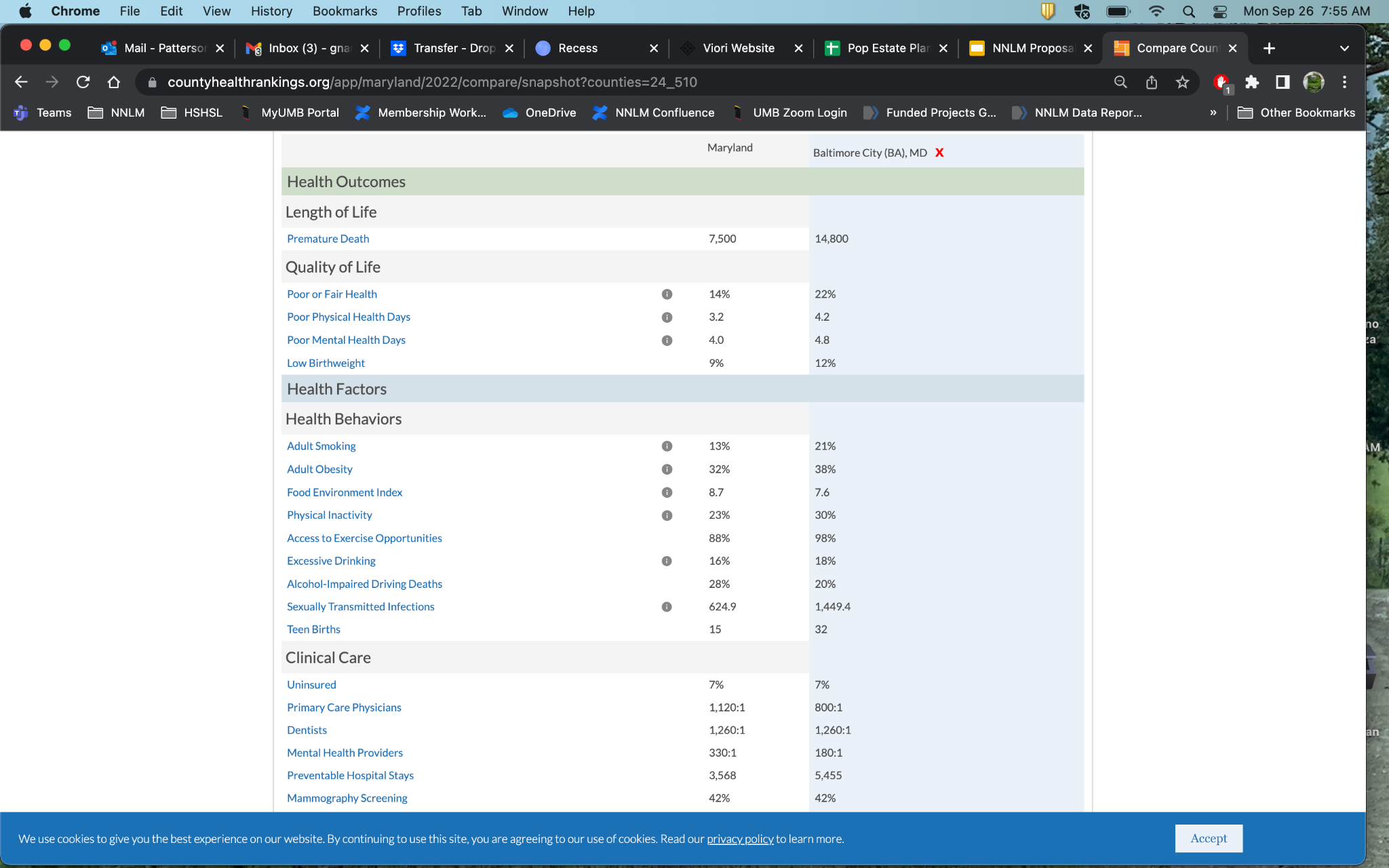 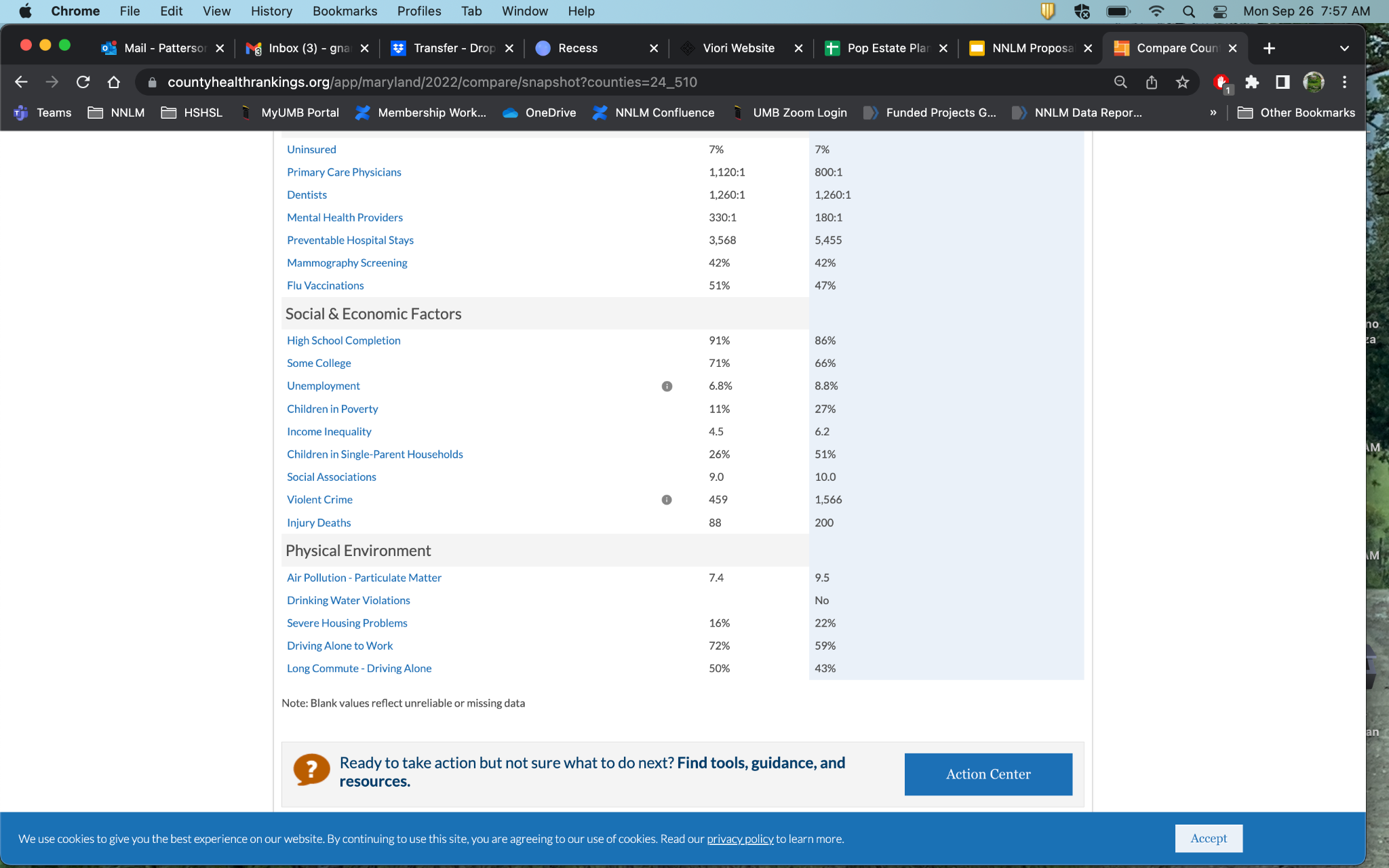 [Speaker Notes: Nancy]
Rural Health Information Hub (RHIhub)- Rural Data Explorer
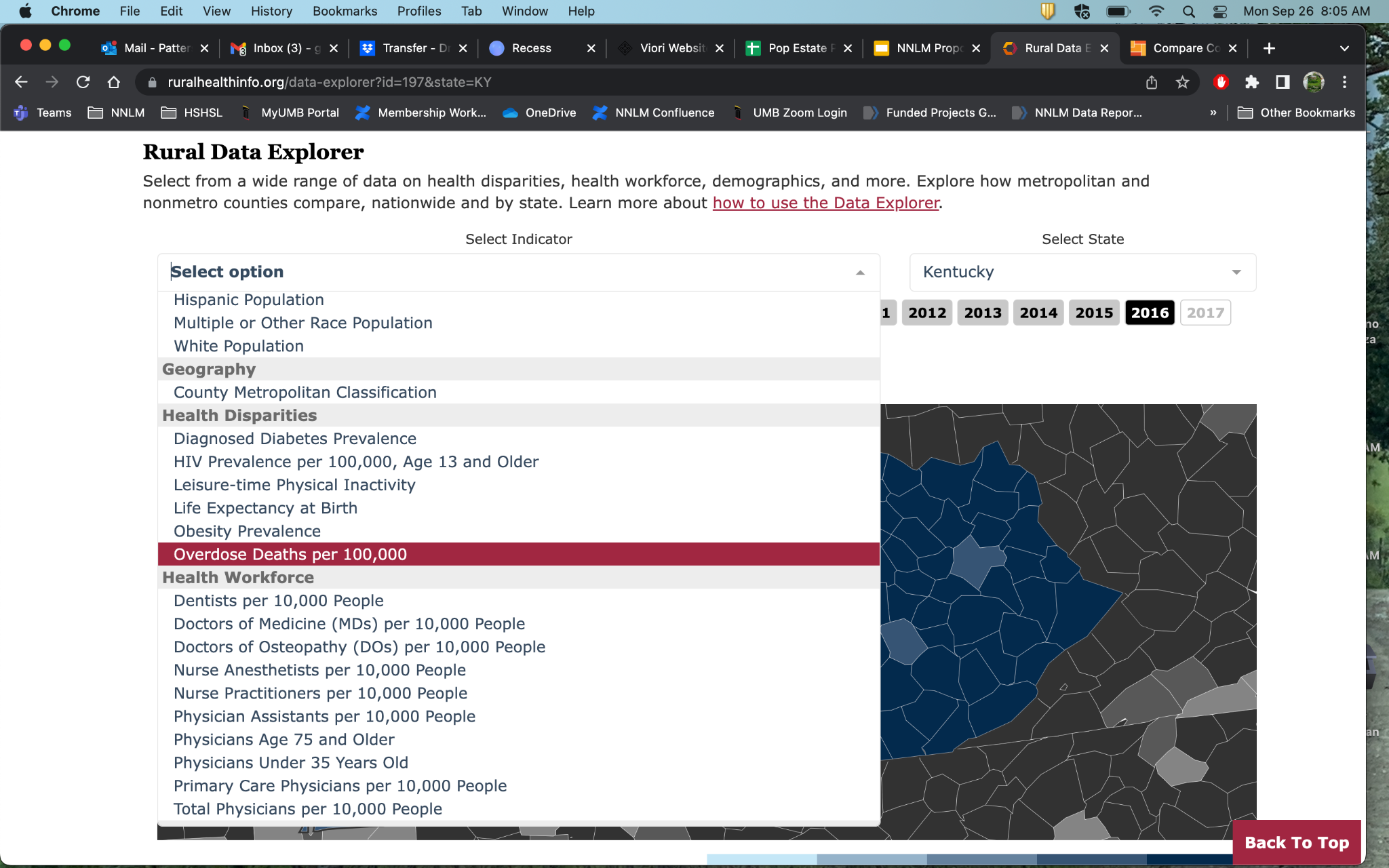 [Speaker Notes: Nancy]
NIH>NLM>NNLM Resources
Health Information from the National Institutes of Health (NIH)
NIH Institutes Directory
Library Carpentry
All of Us Research Program

NNLM Informational and Printed Materials: order or download free materials from your Regional Medical Library
NNLM Training Workshops PPT, Scripts, and Handouts
Products and Services from the National Library of Medicine
MedlinePlus for consumer health information resources
PubMed.gov
ClinicalTrials.gov
NLM Learn Database


Cite Your References, Statistics, etc.
[Speaker Notes: Nancy
2-4
https://learn.nlm.nih.gov/documentation/training-packets/T0042010P/]
Update Your Resume or CV
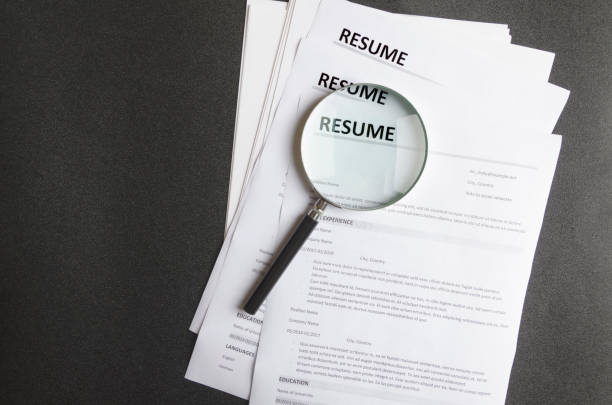 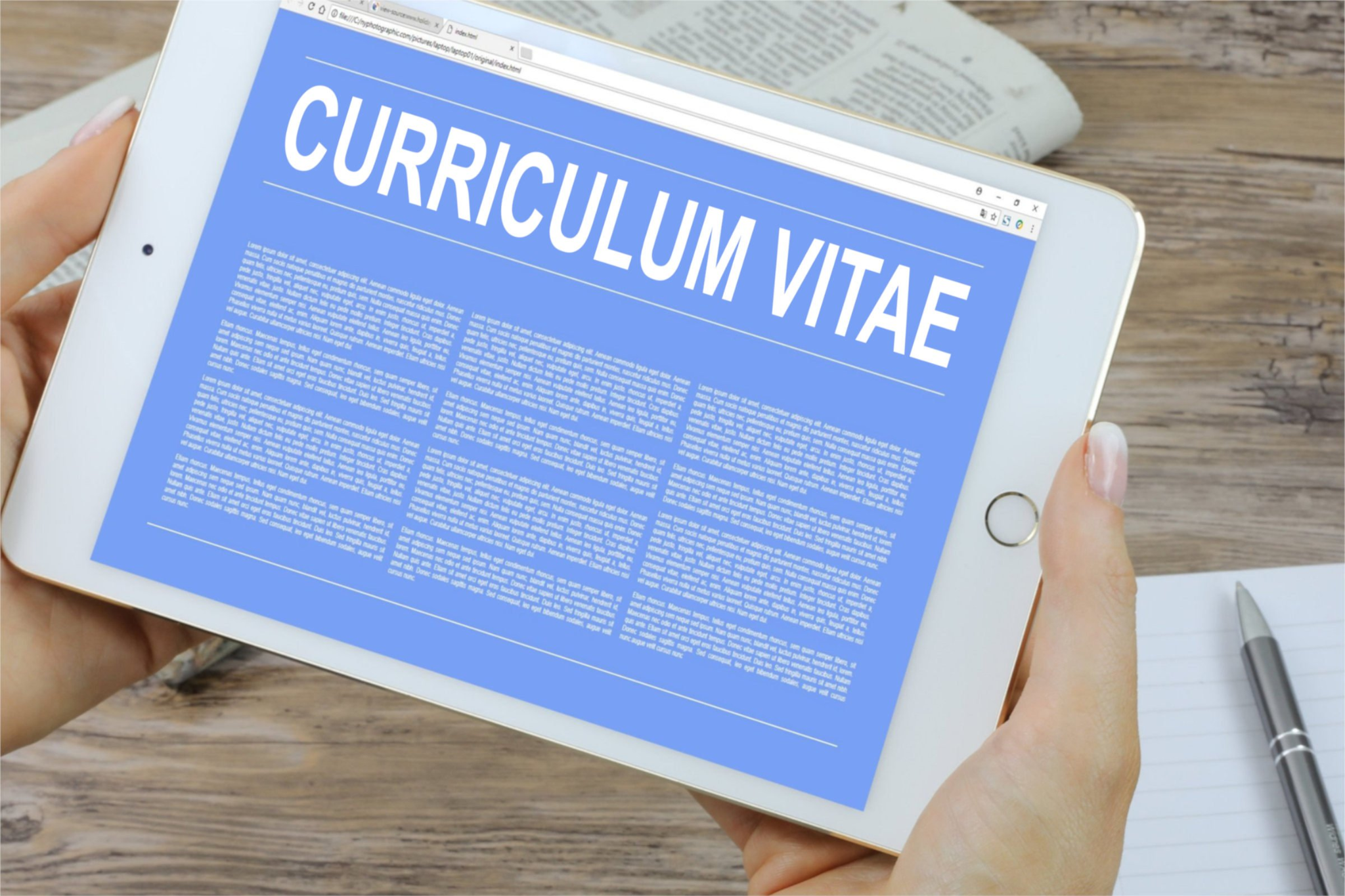 [Speaker Notes: Nancy]
Exemplary Proposal Sections
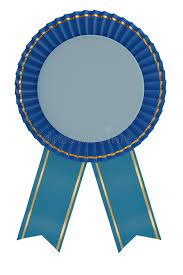 https://nnlm.gov/guides/nnlm-proposal-writing-toolkit
[Speaker Notes: Tony
Significance
Methodology/Approach
Evaluation
Project Staff
Budget
Diversity, Equity and Inclusion]
Part 3 of this Webinar Series: “Go…”
October 4, 2022, 12 PM ET

Register: https://nnlm.gov/training/schedule

Watch Part 1
Agenda
Telling the Story
Logic Models
SMART Goals
Connections
Tying it All Together
[Speaker Notes: Nancy
https://nnlm.gov/training/class-catalog/nnlm-region-1-4-part-funding-webinar-series 
https://nnlm.gov/training/class/nnlm-region-1-funding-webinar-part-3-go]
Questions?
Nancy Patterson​
Outreach Librarian
npatters@hshsl.umaryland.edu
https://www.calendly.com/nancy-nnlm
Tony Nguyen​
Executive Director
ttnguyen@hshsl.umaryland.edu
 https://calendly.com/ttnguyen-1
[Speaker Notes: Nancy 
Handout: https://lor.nnlm.gov/op/op.Download_Share.php?documentid=4499]